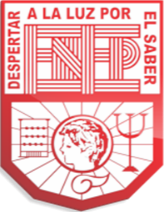 ESCUELA NORMAL DE EDUCACIÓN PREESCOLAR
TITLE OF THE PROJECT: “This (tuna salad) will knock your socks off”
ENGLISH LEVEL A2.2 LEARNING EVIDENCE
TEACHER: MAYELA ALEJANDRA GAONA GARCÍA
TEAM: BRICIA FERNANDA GONZÁLEZ GONZÁLEZ 
GABRIELA BERENICE GUTIÉRREZ CISNEROS
CONVERSATION
G: Hello welcome to our program cooking well
B: Great! the name of today's recipe is tuna salad will knock your socks off
g: yes of course, the recipe is easy and fast. Have you tried it before?
B: I've never had a tuna salad before.
G: Seriously, last night I made this recipe.
B: did you like it?
g: Yes, I liked it a lot, the cooking time is 5 minutes 
The utensils are:
·Spoon
·Dish
·Fork
·Knife
·Cutting board
·Strainer
·bowl
Okay the ingredients are:
·1 can of natural tuna
·onion 
··sweet corn
·mayonnaise
The process is
1.First open the can of corn and drain the juice
2.Then cut the onion
3.Stir fry the tuna only if you prefer
4.Next in a container we are going to add the tuna, the onion,, the sweet corn, and we mix very well,
5.After that add a little salt, a little pepper, the mayonnaise, stir until integrated
6.We serve on a plate and we already have our delicious tuna salad ready!!

Thanks for seeing us
RUBRIC
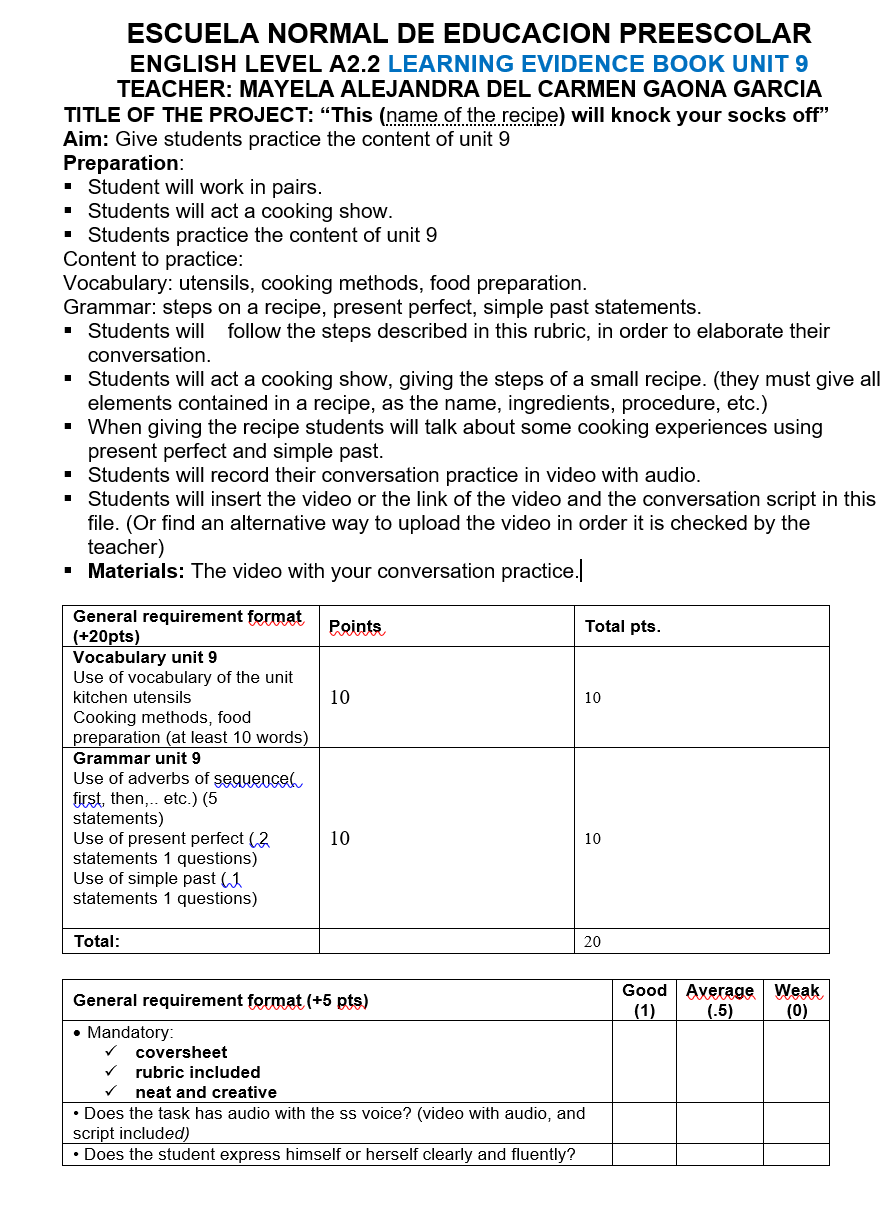 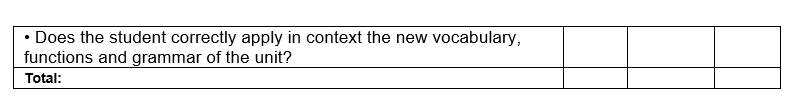 LINK:
https://youtu.be/PGi-puQY1ck